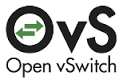 All or NothingThe Challenge of Hardware Offload
__________________________________
December 5, 2018
Dan Daly
Feature Log
VM,
Container
or Server
Network
Redundancy
Virtualization
Visibility
Interface
Security
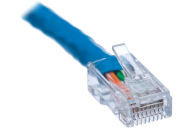 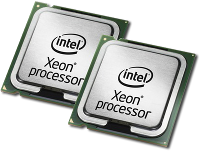 2
HW Offload (First Attempt)
VM,
Container
or Server
Network
Redundancy
Redundancy
Virtualization
Visibility
Interface
Security
Virtualization
Visibility
Interface
Security
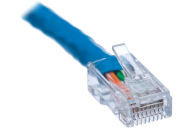 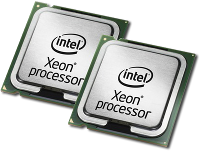 HWInterface
Redundancy
Virtualization
Redundancy
How to Fix This?
Rule #1:  No Specials
Rule #2:  Offload is All or Nothing
3
[Speaker Notes: Rule #1:  Some software is more difficult to change than hardware, so adding ‘HW Specials’ isn’t acceptable

Rule #2:  Having hand-offs between HW and SW takes away from the value, adds complexity, and special cases.  This is challenging as the feature set needed is moving pretty rapidly, usually much faster than a regular hardware cadence]
Following the Rules
Virtualized Server
Bare Metal Server
VM
virtio
Adopt Existing VM Interfaces  (containers & bare metal too)
Adopt Existing OVS Interfaces  (use it for connection tracking too)
An Exact Match of the Data Plane  (hw stats, mirroring, state tracking)

Requires Re-Programmable,                 Adaptable Hardware
Con-
tainer
vSwitch
Slow Path
virtio
virtio
Smart NIC
Smart NIC
vHost + OVS
Fast Path
vHost + OVS
Fast Path
vSwitch
Slow Path
4
Virtio Host Interface
Server
Server
Seamless VM Migration
VM
VM
virtio-net
virtio-net
Open vSwitch
Open 
vSwitch
Redundancy
Benefits:
No change in VM
Increased throughput & frame rate
Reduced latency
Free up cores in server
Hardware isolation between VMs
NIC
SmartNIC
Hardware
Fast Path
Redundancy
5
Bare Metal Hosting
Server
Server
Disaggregation
of Network Functions
NIC Driver
virtio-net
SmartNIC
Hardware
Fast Path
Standard NIC
Benefits:
Hardware Agnostic Driver Interface
Brings OVS feature set to bare metal
Avoids network bottlenecks
vSwitch
Slow Path
ToR Switch
(Tunnel endpoint)
vRouter Appliance for multiple server racks
Simple ToR Switch
6
OVS Programming Interface
Virtualized Server
Bare Metal Server
VM
Two Options:
tc-flower
Existing megaflow interface
virtio
Con-
tainer
vSwitch
Slow Path
virtio
virtio
Smart NIC
Smart NIC
vHost + OVS
Fast Path
vHost + OVS
Fast Path
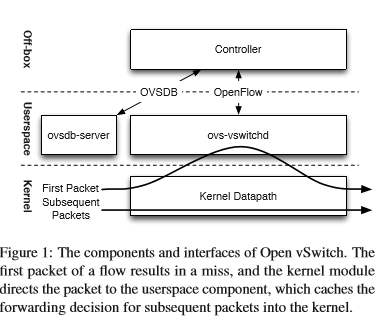 vSwitch
Slow Path
https://www.usenix.org/system/files/conference/nsdi15/nsdi15-paper-pfaff.pdf
7
Megaflow Based Offload – Architecture
OF Table
OF Table
OF Table
1st - OF Table Lookup
DPIF-NETLINK
OVS slowpath/vswitchd
Userspace
Kernel
sw conntrack
megaflows cache
vxlan
2nd - Megaflow Lookup
hw device
Kernel pipeline
Kernel
HW
Hardware flow cache
hw conntrack
3rd - Hardware Lookup
Kernel pipeline
8
Megaflow Based Offload - Advantages
Virtualized Server
VM
virtio
1. Faster than offloading through tc-flower
TC isn’t required to keep copies of flows
Avoid context switch for tunnels and connection tracking 
Fewer CPU cycles in slowpath
2. Simpler to maintain and deploy
No netdev-linux HW offload path in dpif-netlink
Less kernel version dependence 
Less kernel modules interactions (vxlan, netfilter)
3. Leverage Adaptable Hardware
Let hardware handle connection tracking
Application Aware Steering
Con-
tainer
vSwitch
Slow Path
virtio
Smart NIC
vHost + OVS
Fast Path
9
An Exact Match of the Data Plane
Some Software- Extremely hard to change
Anything in a customer VM
Kernel upgrades are no fun
At the same time, vSwitch requirements are moving extremely fast
Tunneling, connection tracking, telemetry, mirroring, failover
Intel Approach
Build Programmable, Adaptable Hardware(see next session)
10